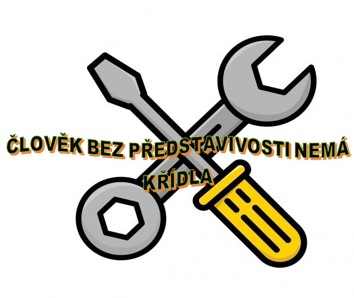 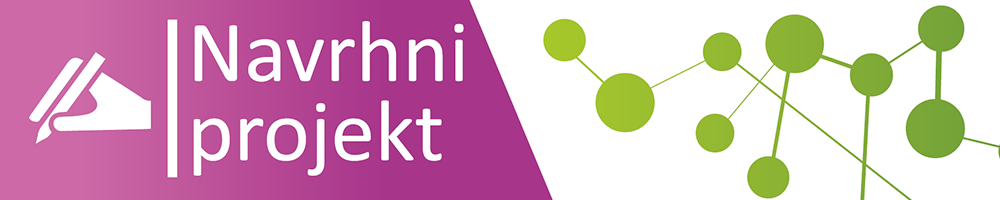 Revitalizace letního kina a okolí
Autoři: Martina Kalašová, Klára Kavanová, Michala Kuštová
Pedagog: Ing. Lenka Šprinclová
Region: Kraj Vysočina
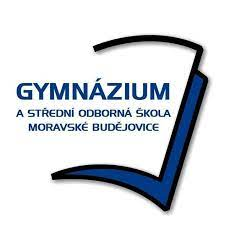 Letecký snímek současnosti
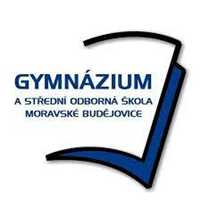 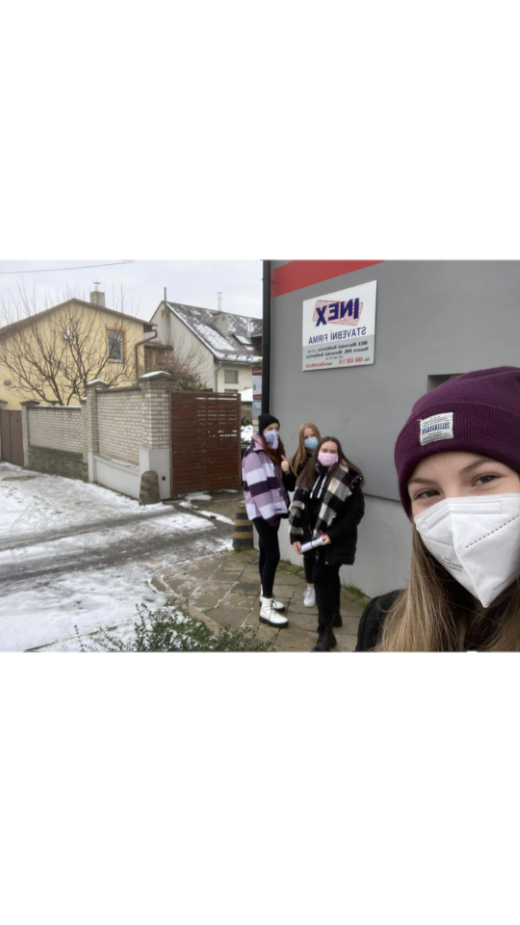 Spolupráce se stavební firmou
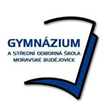 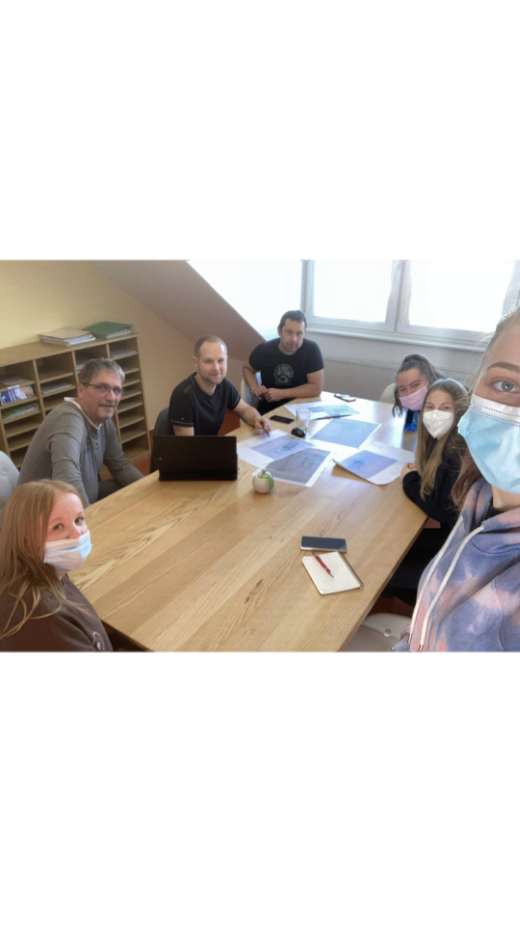 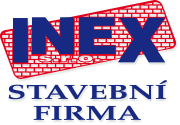 3D vizualizace + současnost
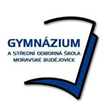 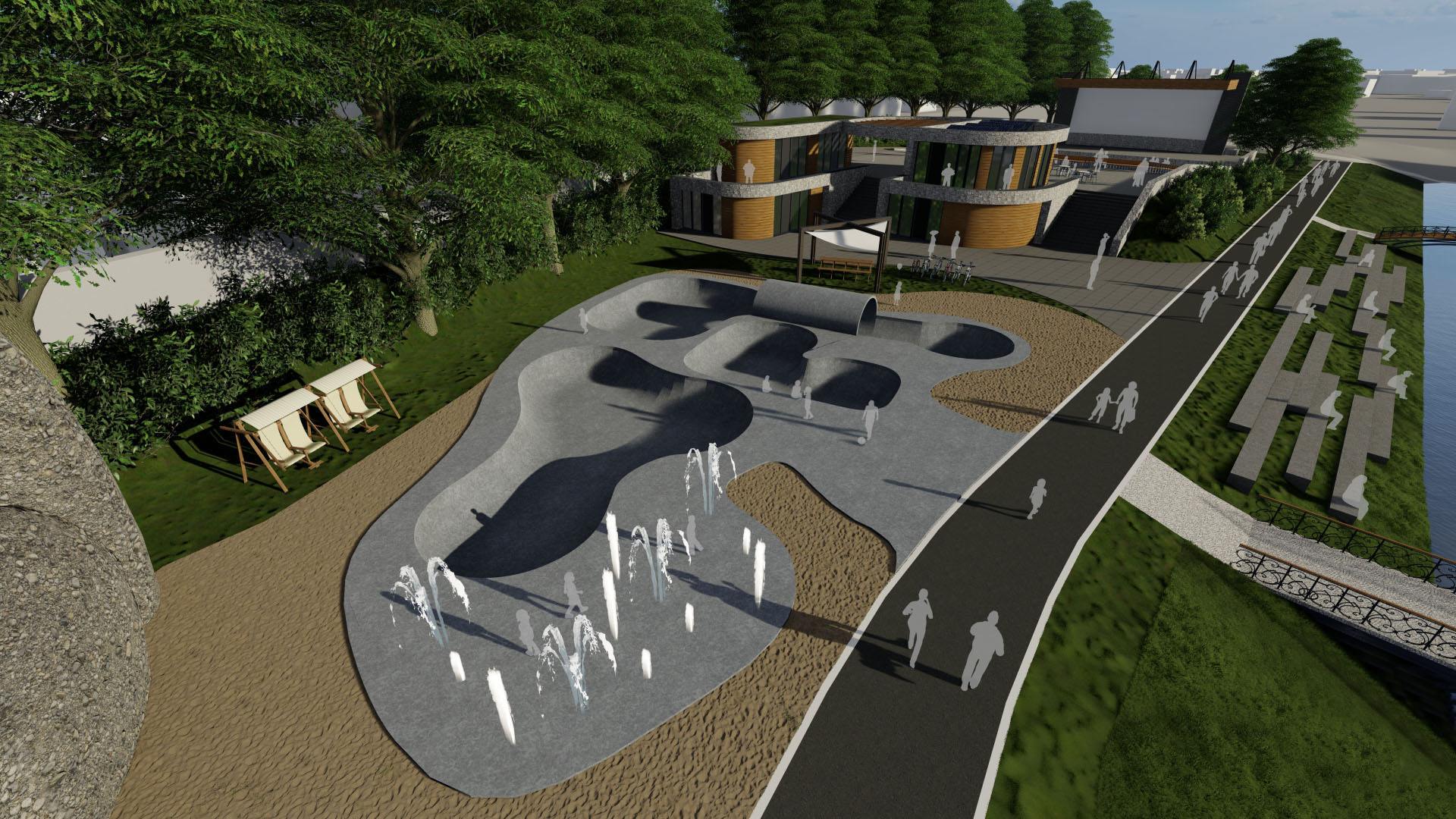 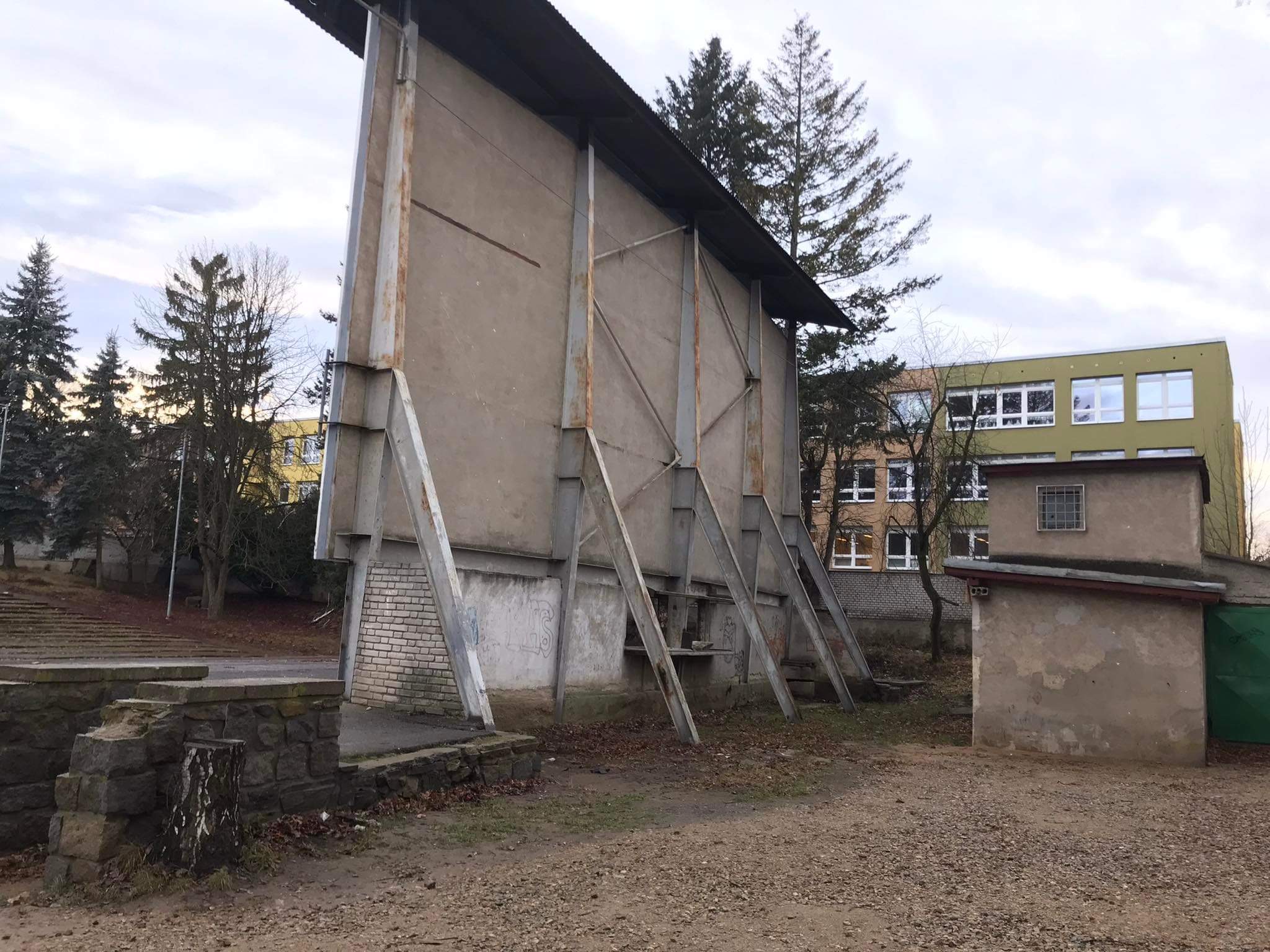 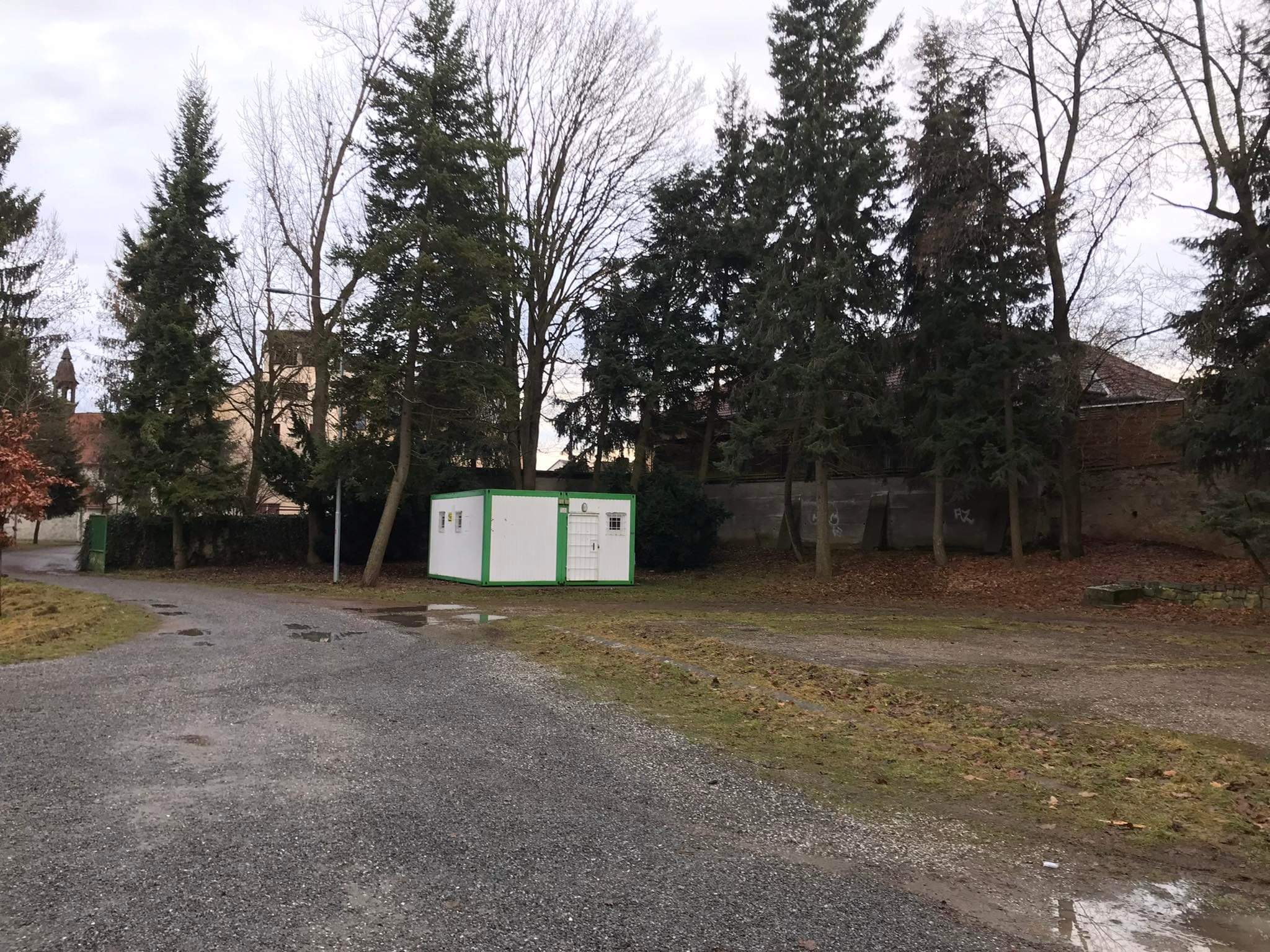 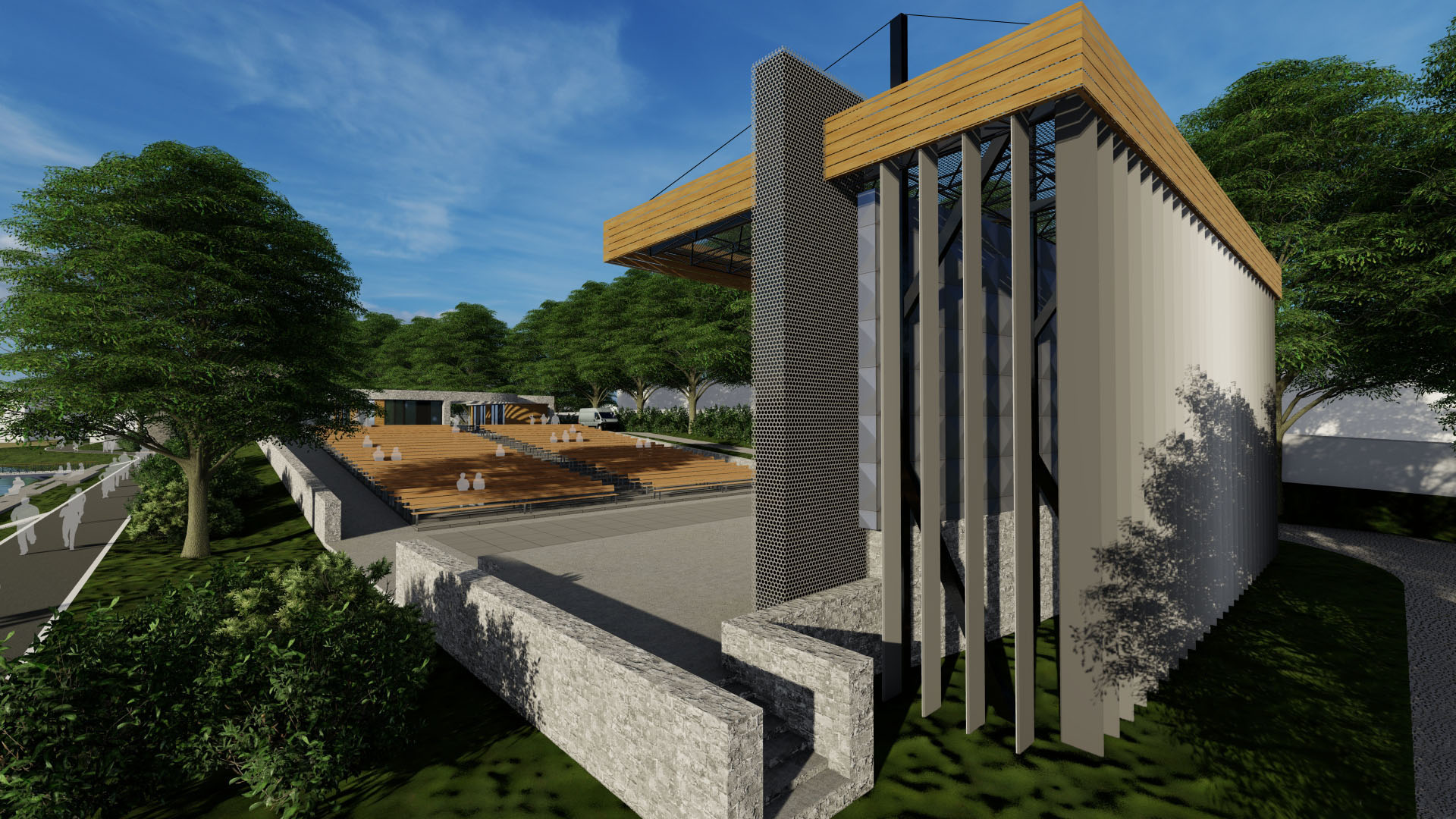 3D vizualizace + současnost
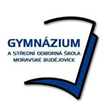 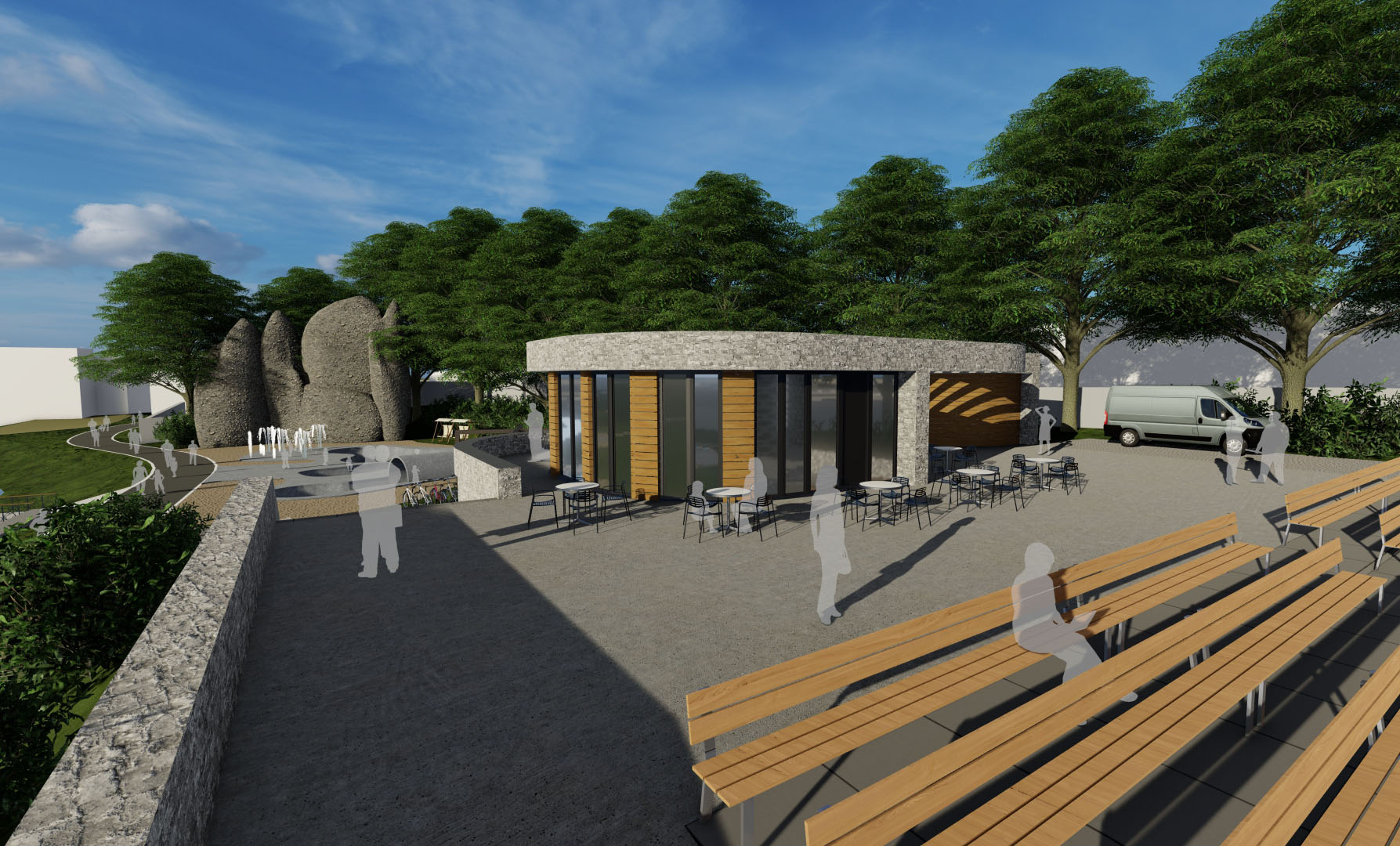 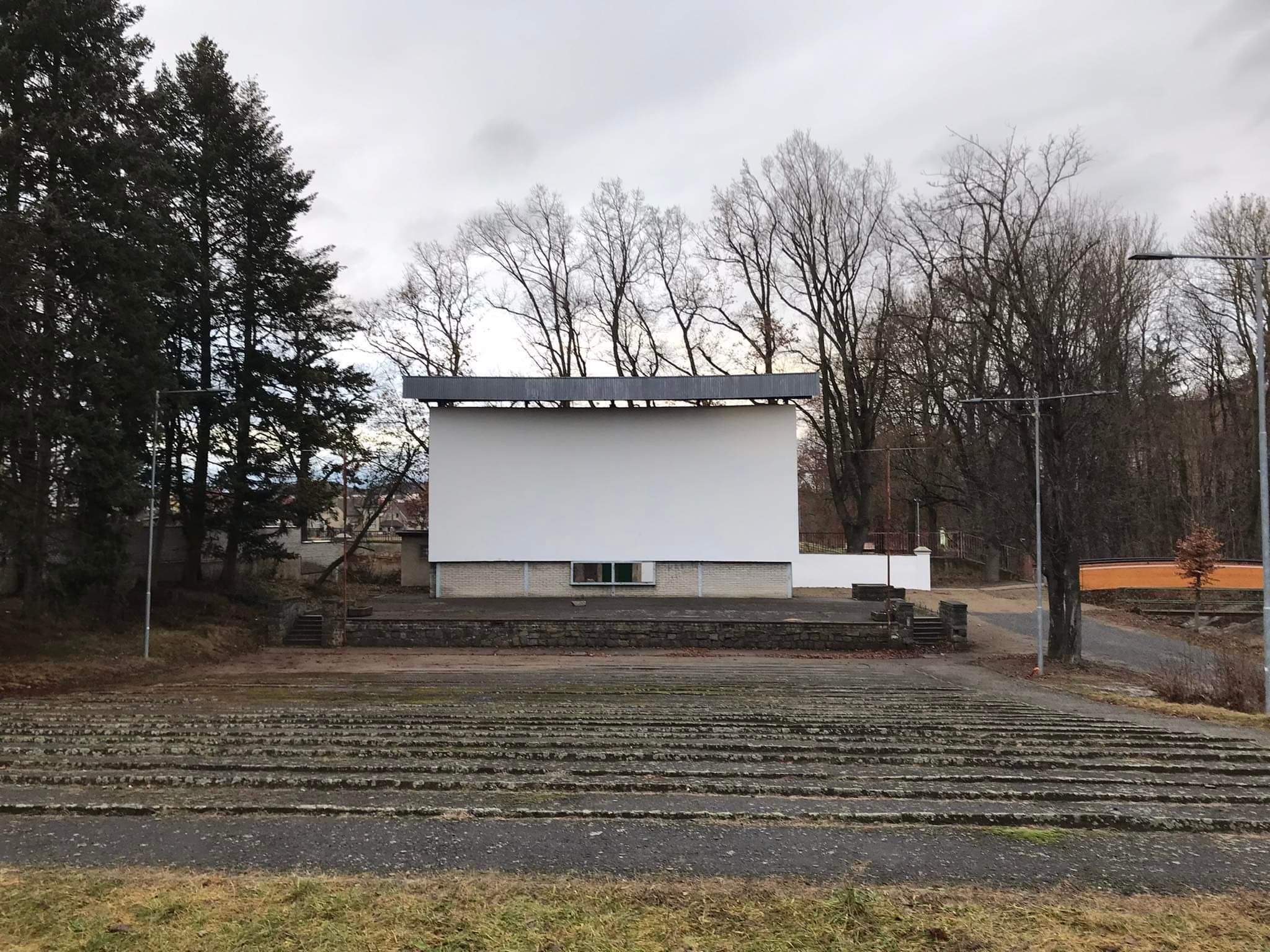 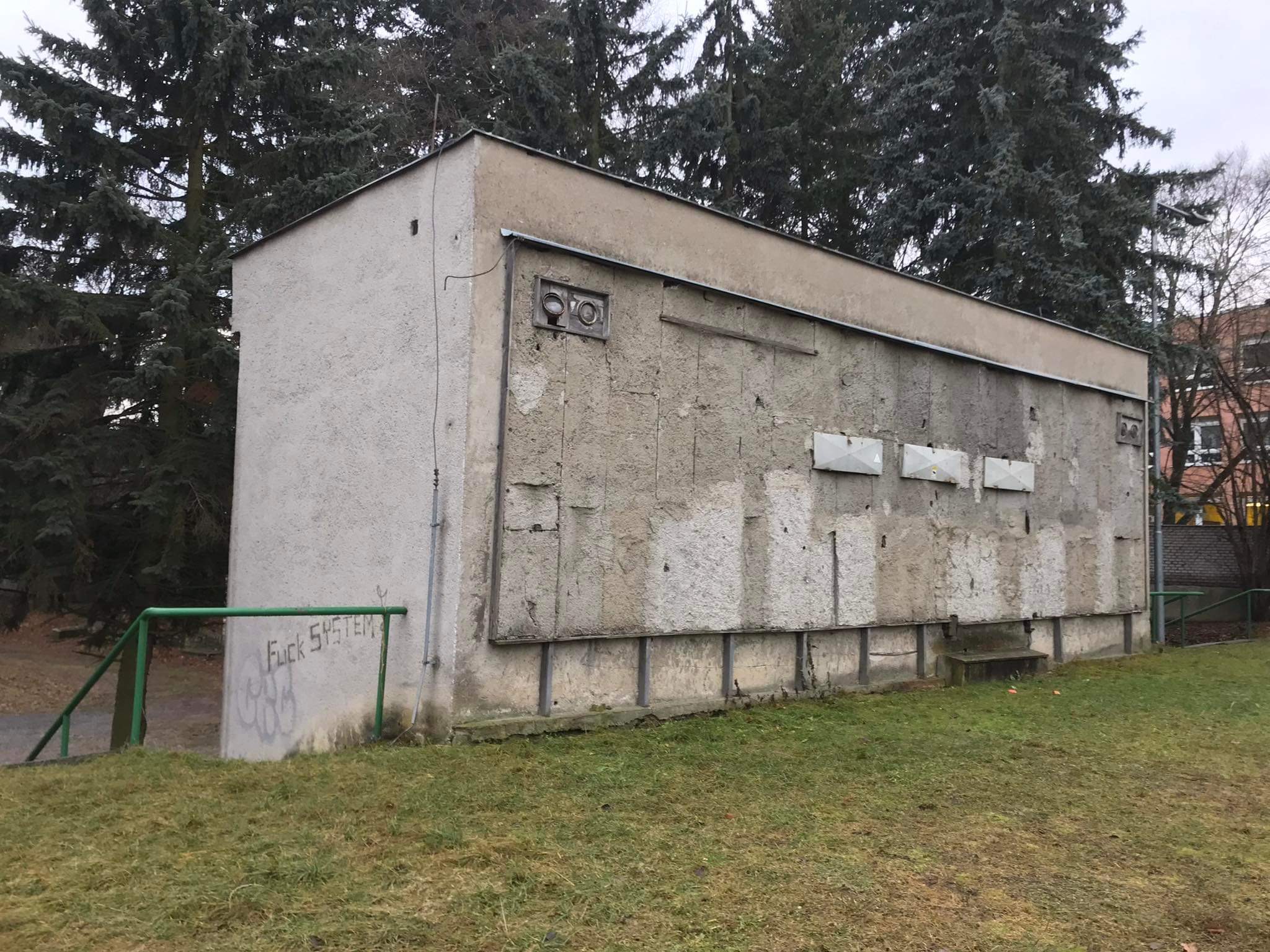 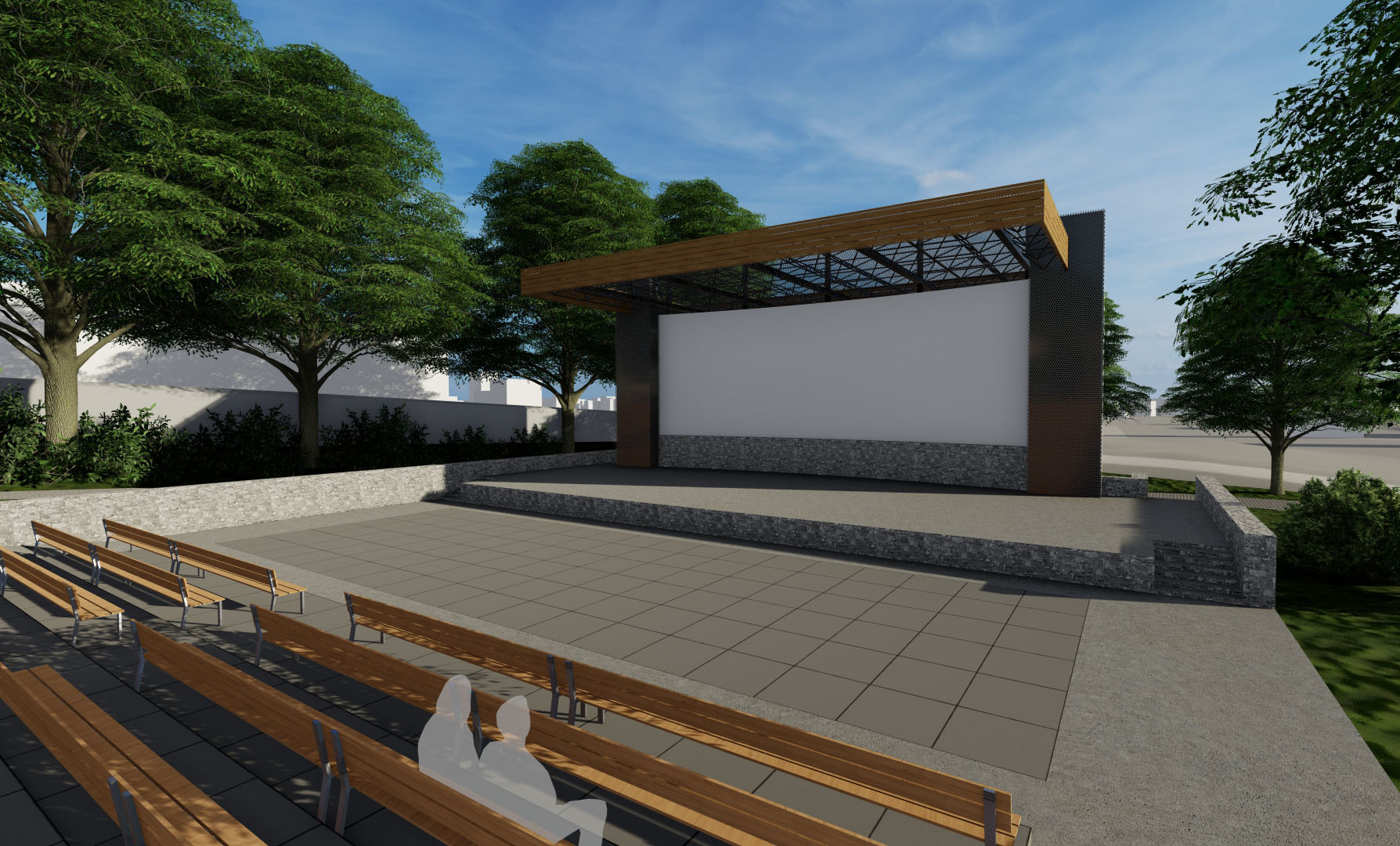 3D vizualizace s popisky
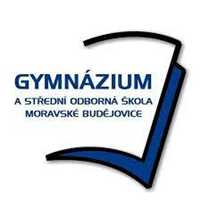 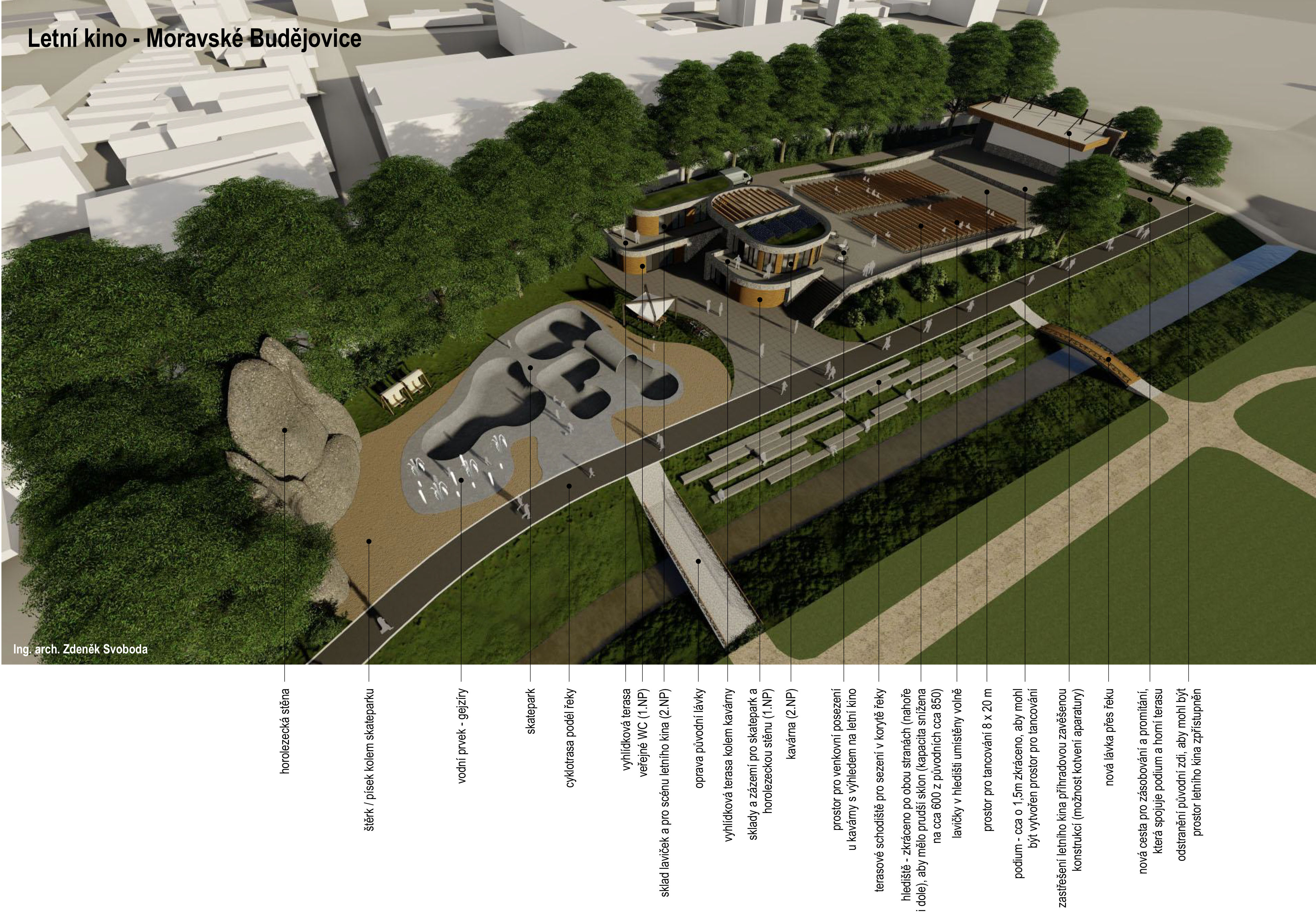 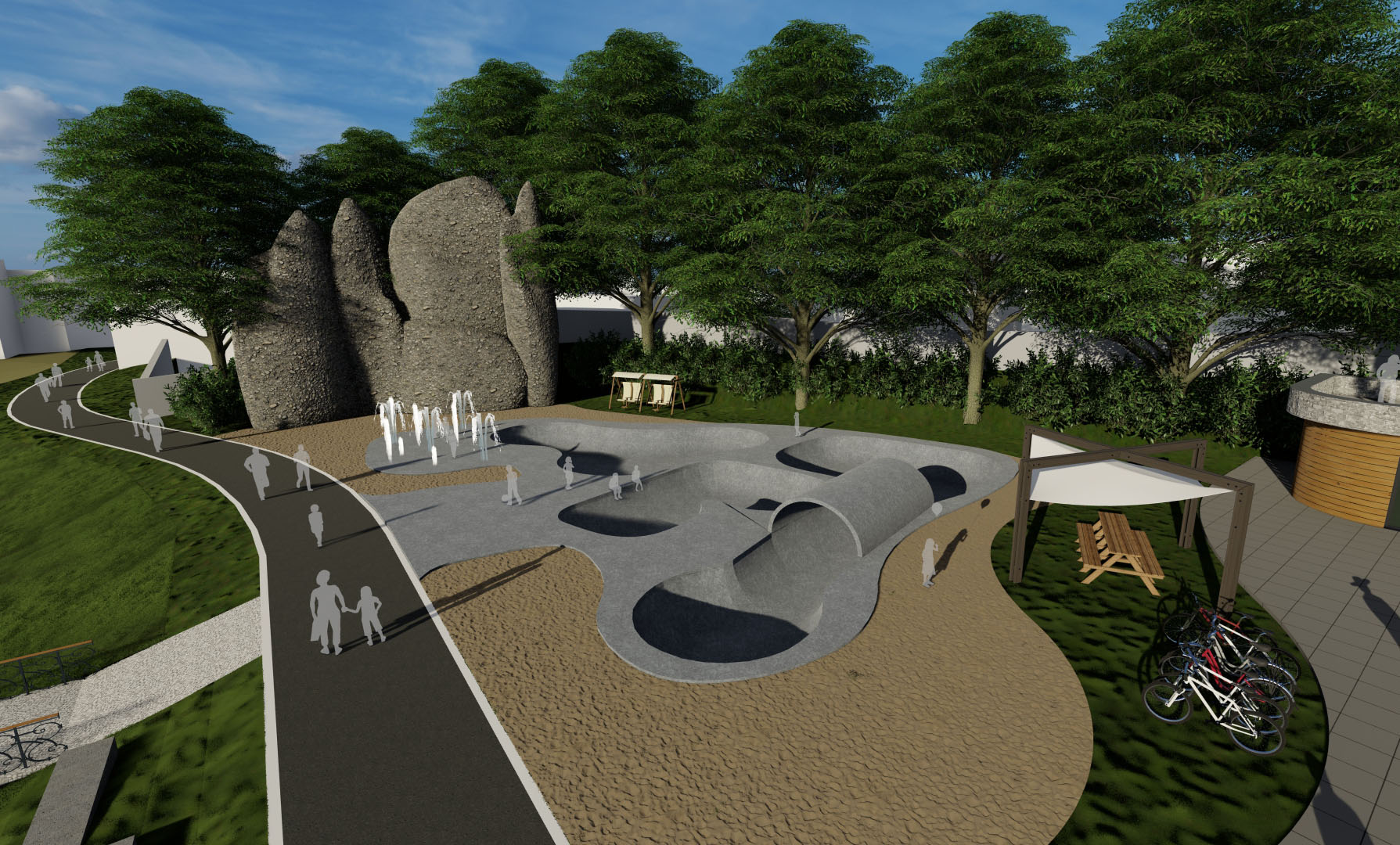 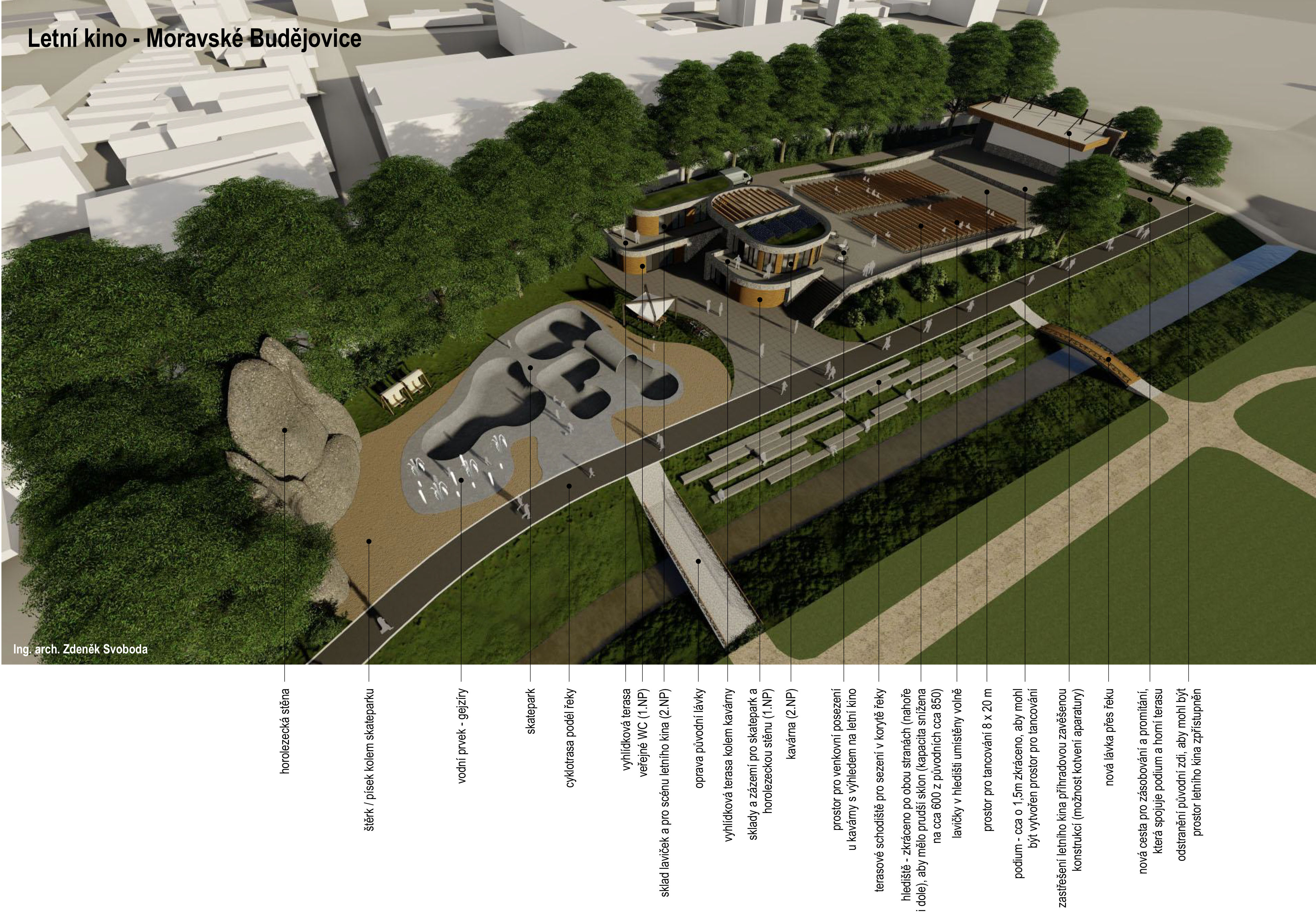 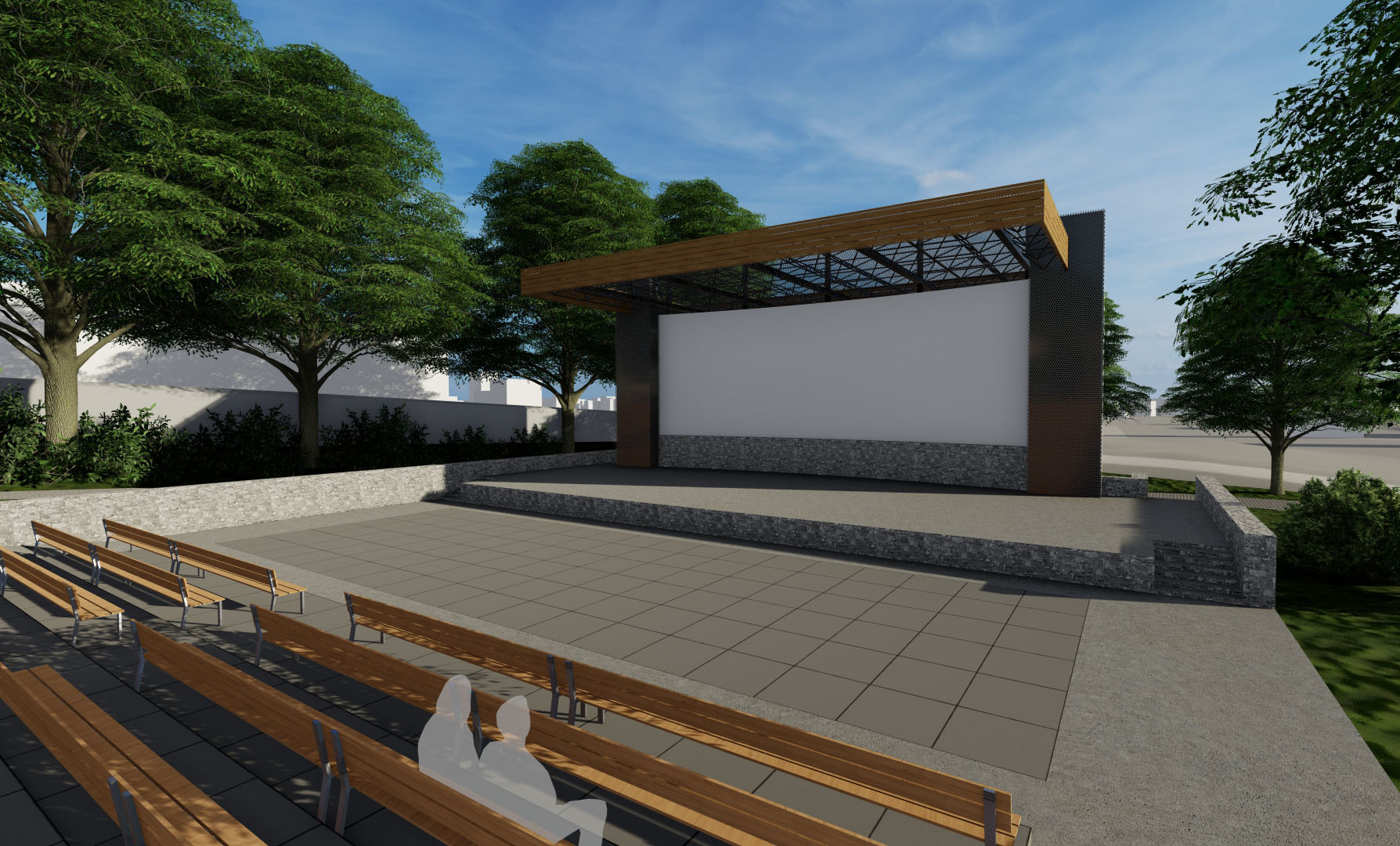 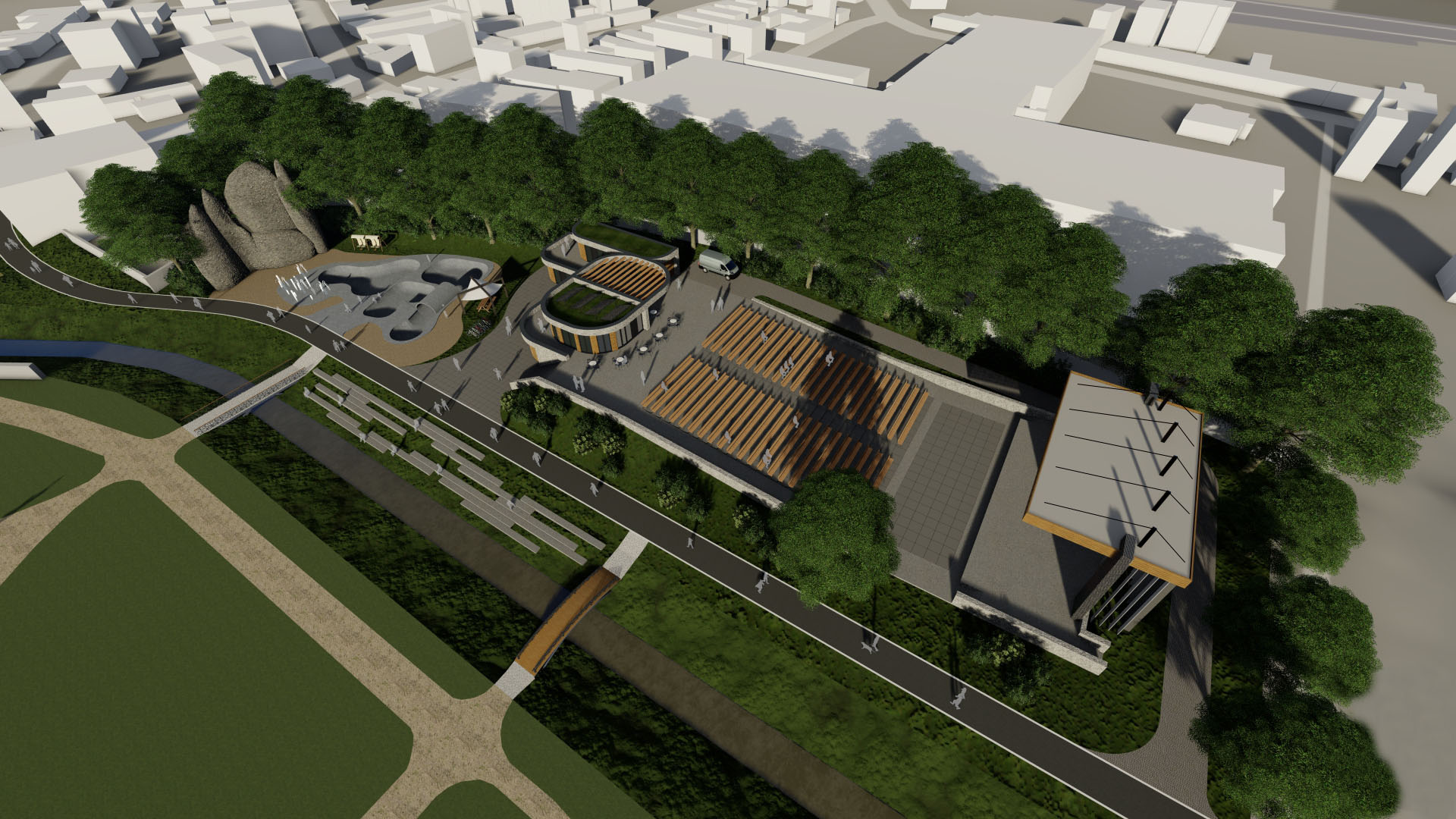 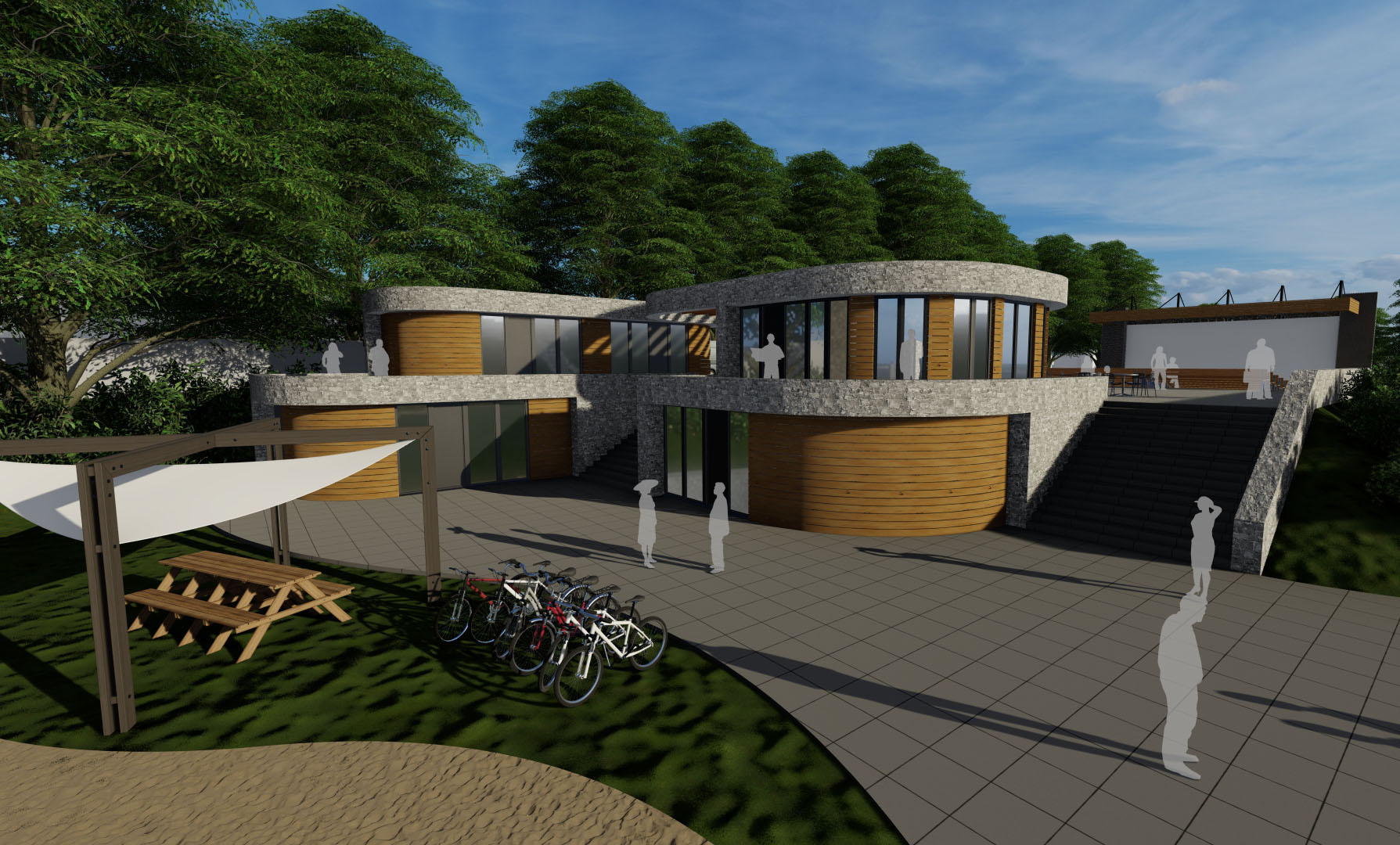 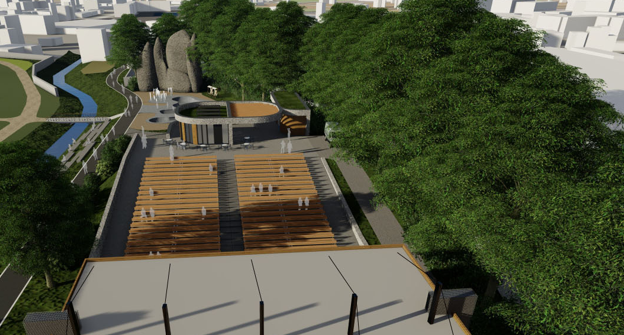 Příjemce dotace
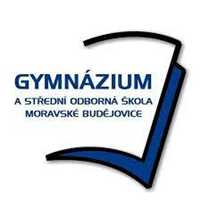 Město Moravské Budějovice 
					nám. Míru 31
					676 02 Moravské Budějovice 2
					Tel: +420 568 408 311
					E-mail:
					epodatelna@mbudejovice.cz
					ID datové schránky: 25dbcps                                                                                                    					IČO: 00289931
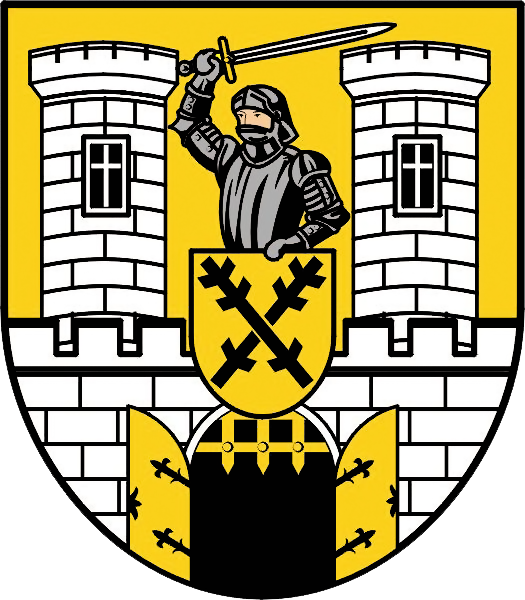 Anketa
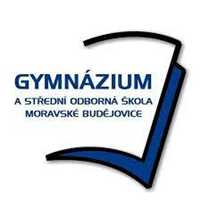 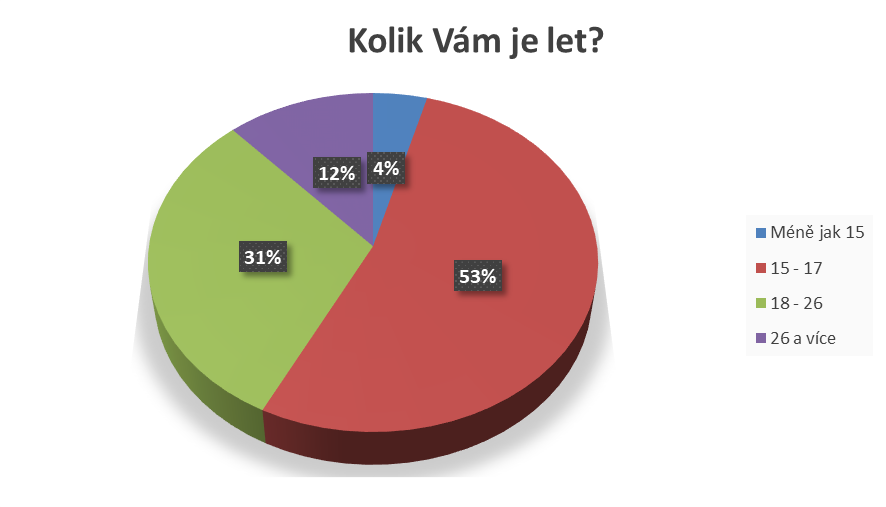 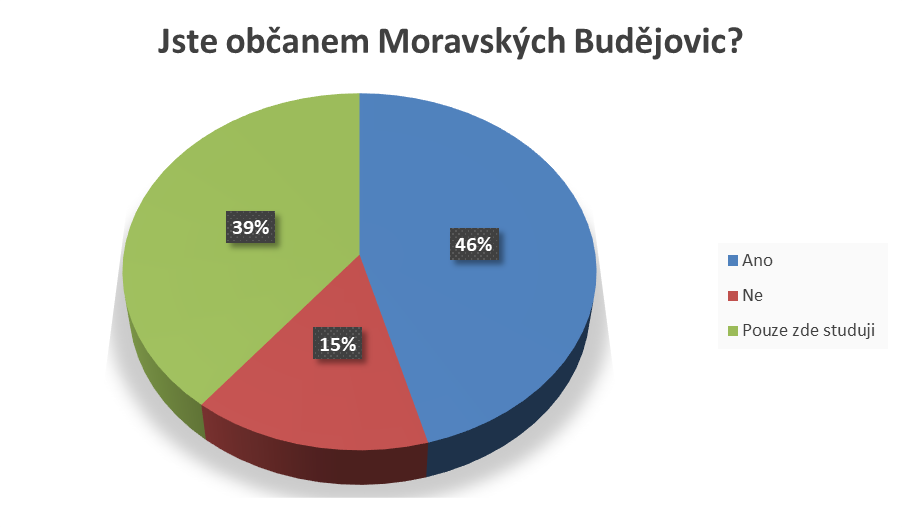 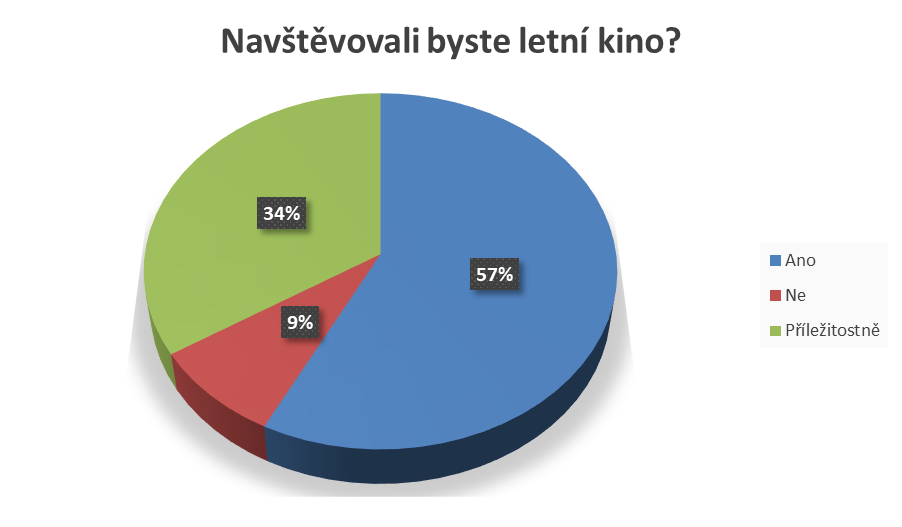 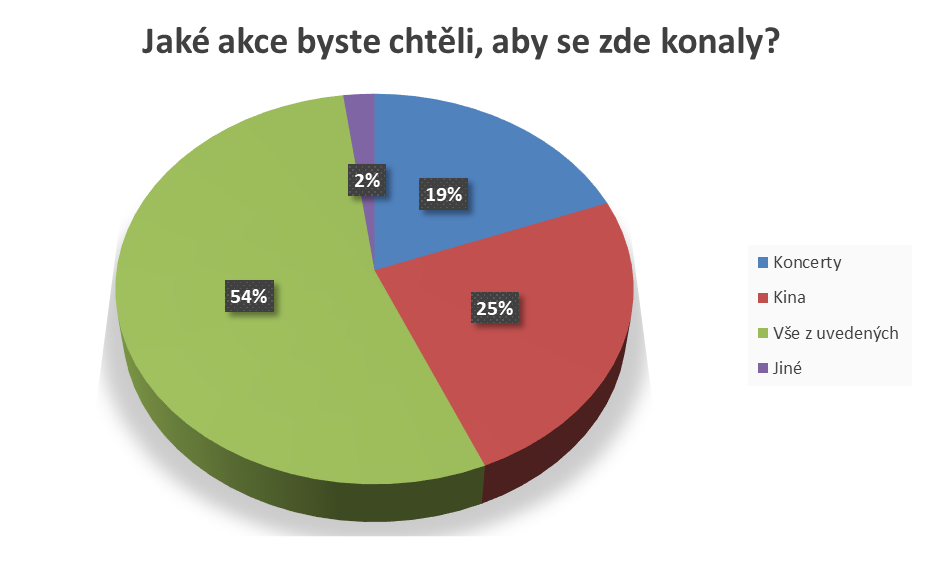 Zdroj financí
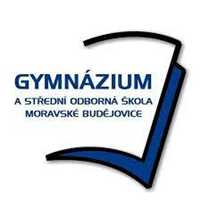 Integrovaný regionální operační program - IROP 2021-2027 

Priorita 5 – Komunitně vedený místní rozvoj 

Specifický cíl 5.1 – podpora integrovaného a inkluzivního sociálního, hospodářského a environmentálního místního rozvoje, kultury, přírodního dědictví, udržitelného cestovního ruchu a bezpečnosti v jiných než městských oblastech
Časový harmonogram
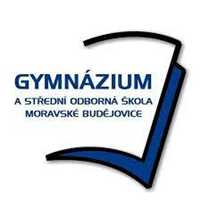 etapa = příprava 18 – 24 měsíců
etapa = vybudování přípojek inženýrských sítí + skatepark + horolezecká stěna 3, 6, 5 měsíců
etapa = kavárna + sklady + veřejné toalety 12 měsíců 
etapa = letní kino 7 měsíců
etapa = zastřešení letního kina 5 měsíců
etapa = sezení na břehu řeky 4 měsíce
etapa = lávky přes řeku 6 měsíců
Rozpočet
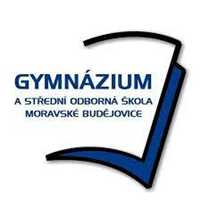 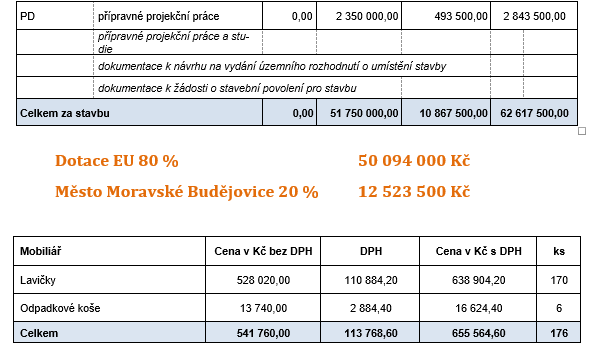 SWOT analýza
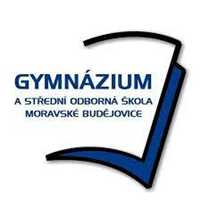 Popis udržitelnosti
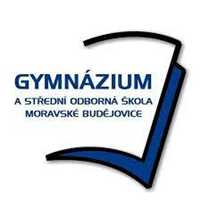 Veřejné záchody = cca 200 tis. Kč na jeden rok 

Sečení trávy = 2,00 Kč/m2 , tráva se bude sekat dle potřeby od jara do podzimu (celková plocha k sečení cca 3 000 m2 x 2 Kč = 6 000 Kč/rok)

Předpokládáme sečení 5krát za vegetační dobu = 30 000 Kč/rok

Celkové náklady na údržbu za rok činí cca 230 tis. Kč

Náklady za pět let cca 1 150 tis. Kč
Návštěva městského úřadu
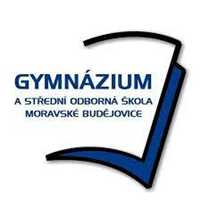 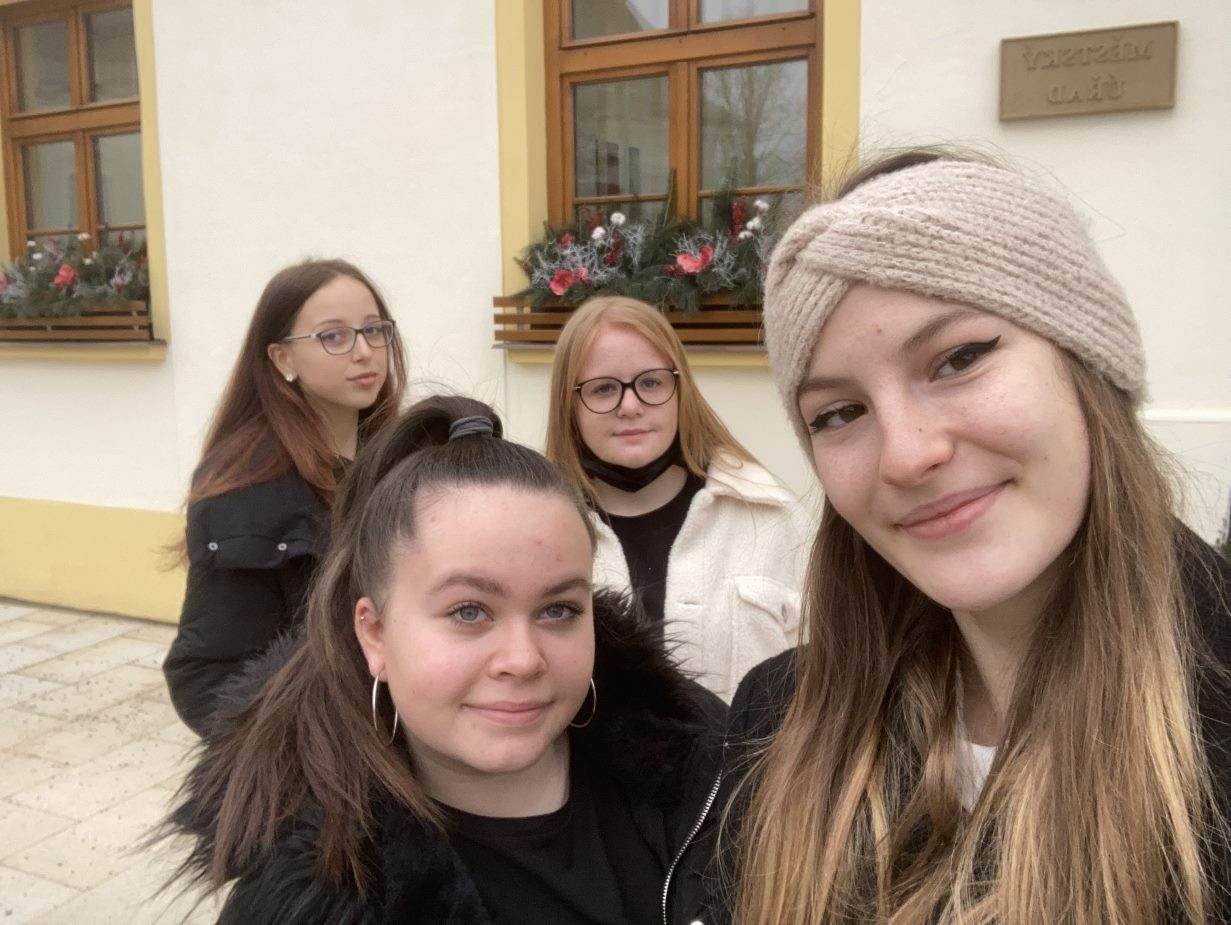 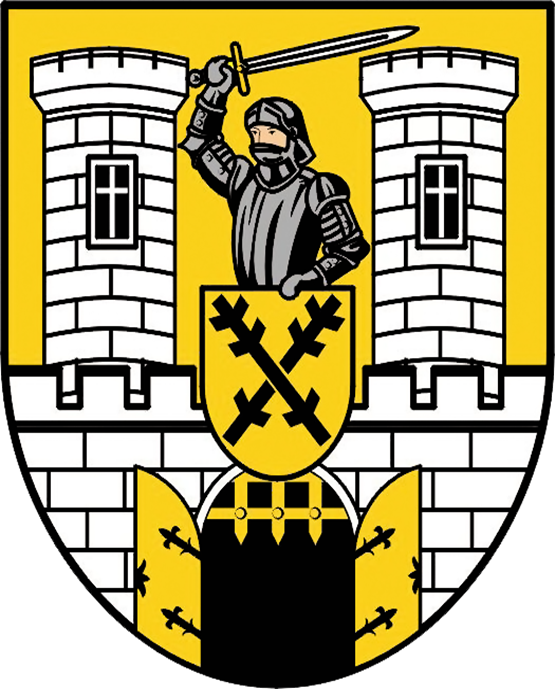 Napsali o nás
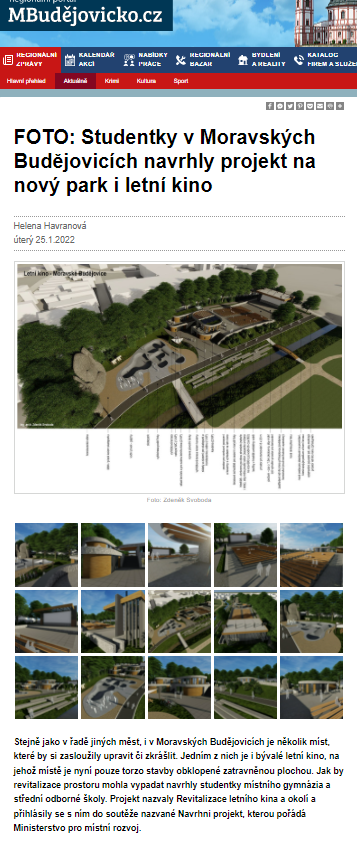 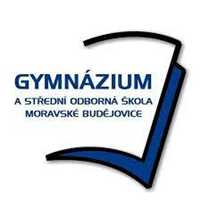 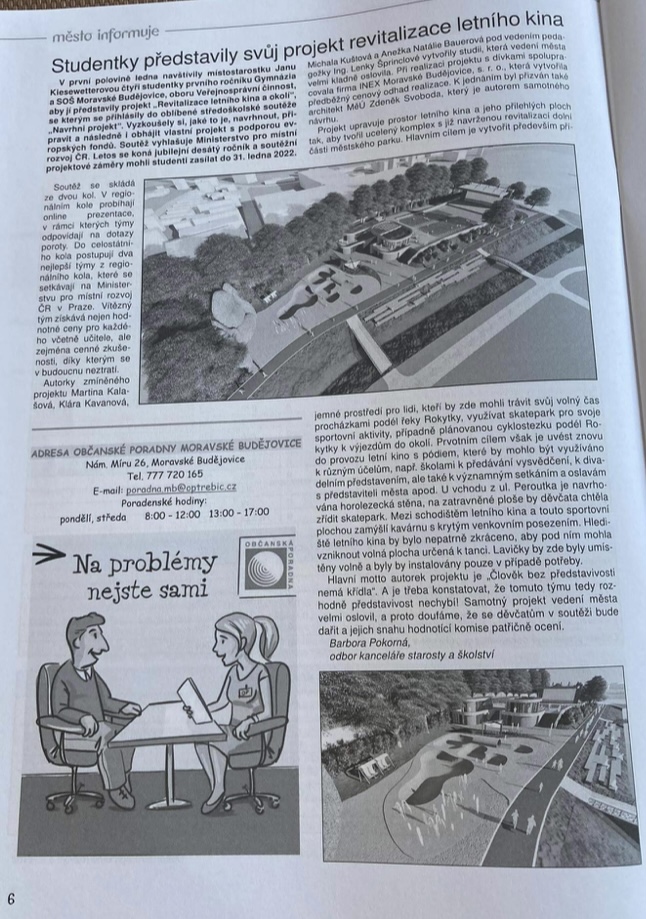 Zasedání rady města Moravské Budějovice
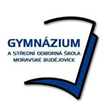 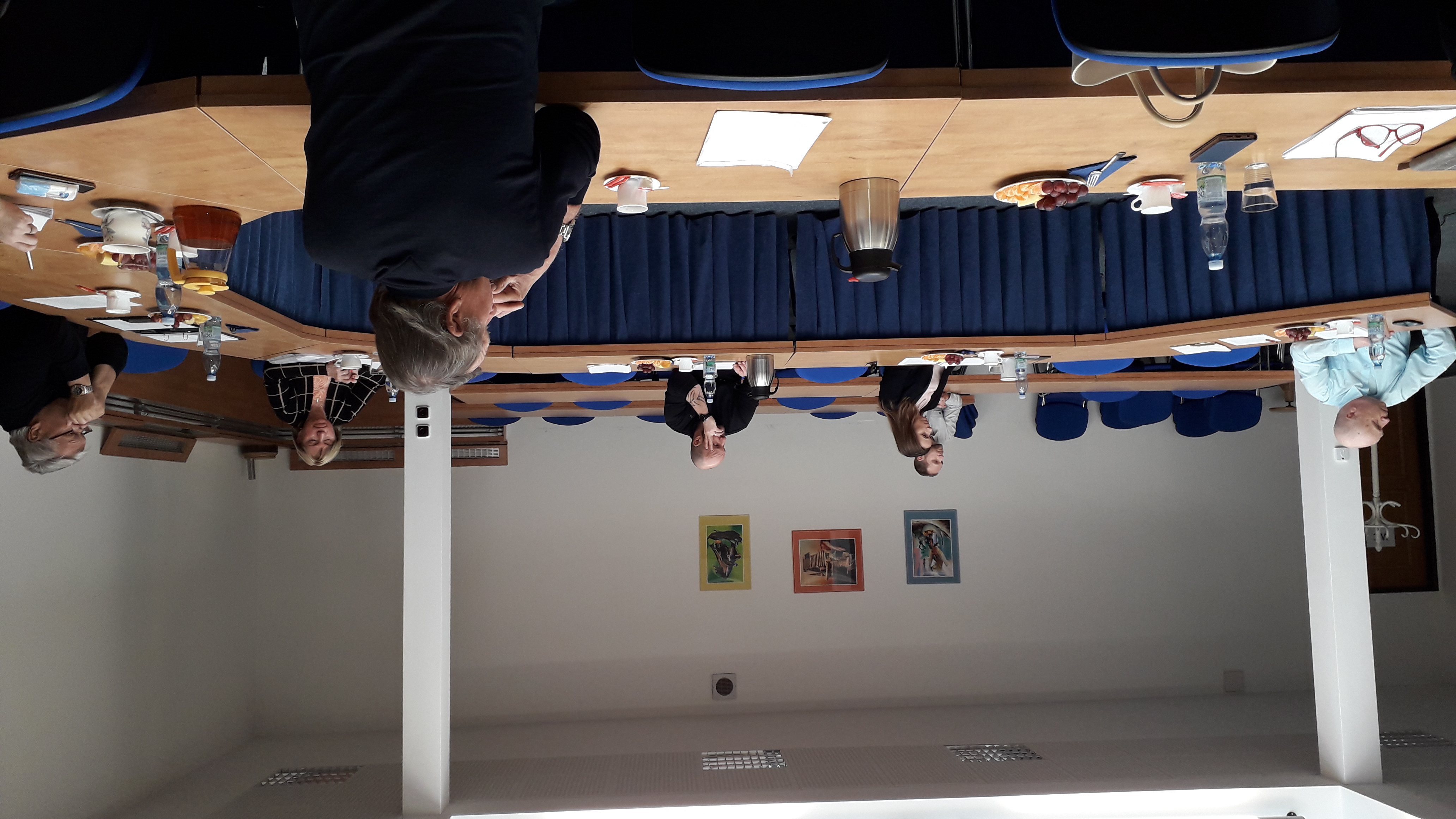 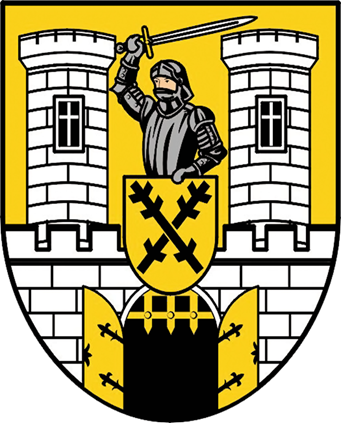 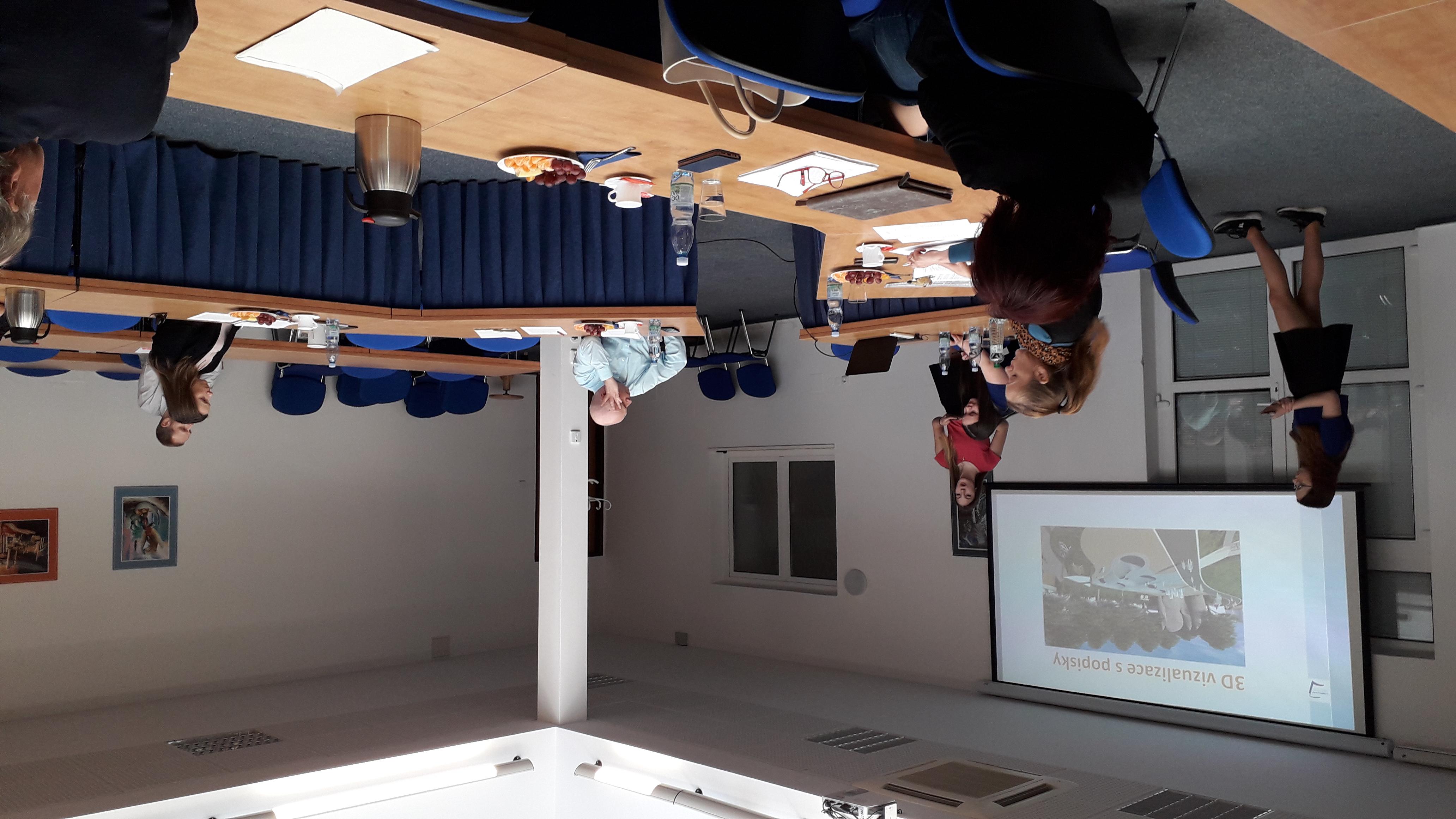 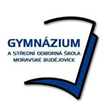 Rozhovor s městským architektem
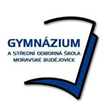 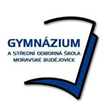 Zdroje
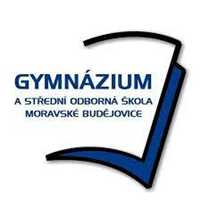 KŘÍŽ Ondřej. Výstavba letního kina v Moravských Budějovicích v letech 1970-1974. Seminární práce. Brno 2012 

https://www.inexmb.cz/

https://www.mbudejovicko.cz/zpravy/aktualne/fotogalerie-19562--FOTO-Studentky-v-Moravskych-Budejovicich-navrhly-projekt-na-novy-park-i-letni-kino.html
https://mapy.cz/zakladni?x=15.8065206&y=49.0519474&z=18&base=ophoto&q=Moravsk%C3%A9%20Bud%C4%9Bjovice%20Doln%C3%AD%20park&source=base&id=2242593&ds=1 
https://irop.mmr.cz/getmedia/973d67a0-e0b6-47a5-9845-72c209b3a209/PD-IROP-2021-2027_20211026.pdf.aspx
https://www.emporo.cz/v/1362813 - lavičky

https://www.facebook.com/MestoMoravskeBudejovice

https://www.mevatec.cz/Venkovni-odpadkovy-kos-dreveny-65-l-d1656.htm?tab=description  – odpadkové koše
Děkujeme za pozornost!
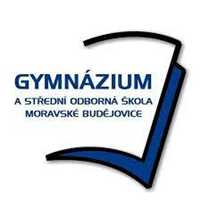